5.1. Introducción a la Economía Circular
Tabla de contenido
¿Qué es la economía circular? 
Principios claves
Ejemplos globales
Objetivos de clase
- Entender el concepto de economía circular
 - Analizar los principios de la economía circular
- Reconocer el concepto como una solución al desarrollo sostenible.
La economía lineal
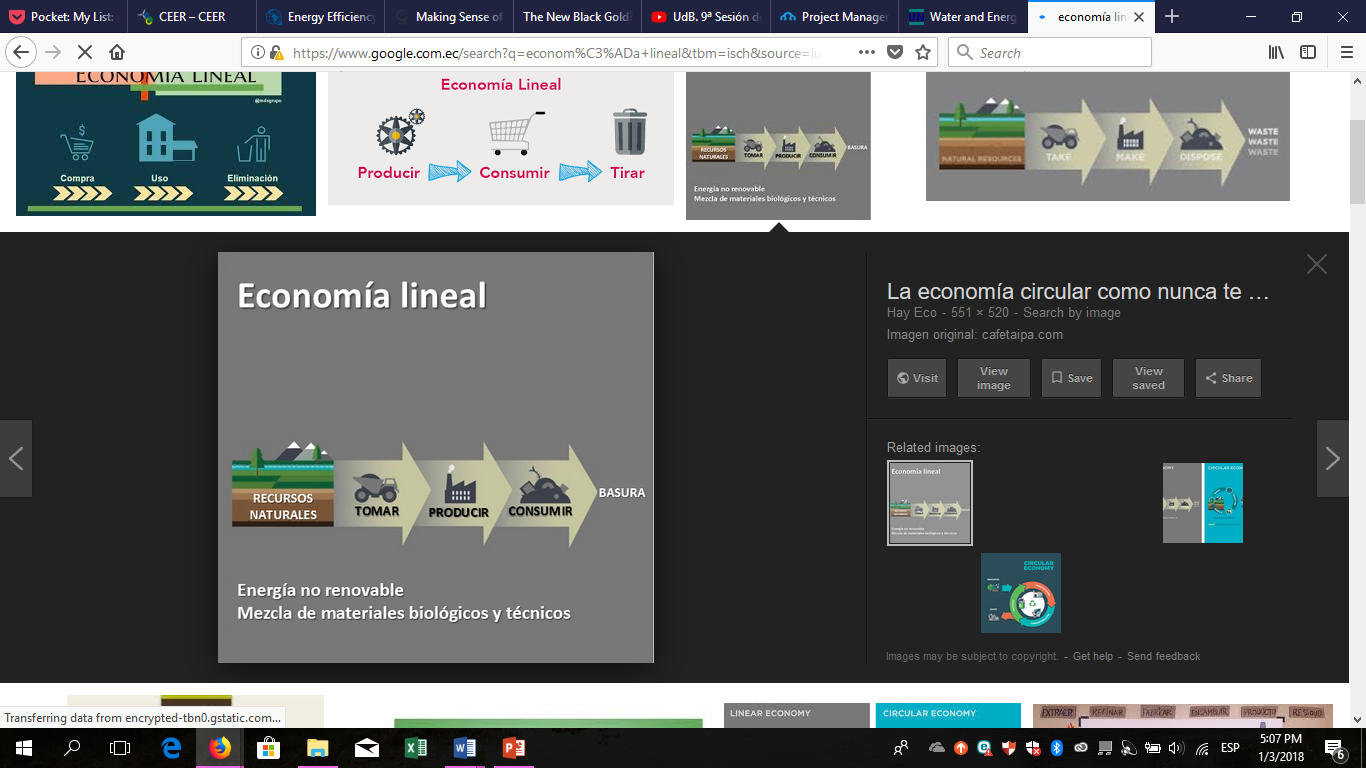 El sistema económico actual está basado en un sistema lineal, donde se extraen los recursos, se producen productos y servicios y posteriormente se desechan.
La economía lineal es altamente derrochadora y a través de ella, ocurre una alta pérdida de eco servicios. Debido a la contaminación  y a las externalidades producidas por una economía lineal, los bosques pierden su capacidad de absorción de CO2.
Fuente: Ellen MacArthur Foundation, 2016
La economía lineal: altamente derrochadora
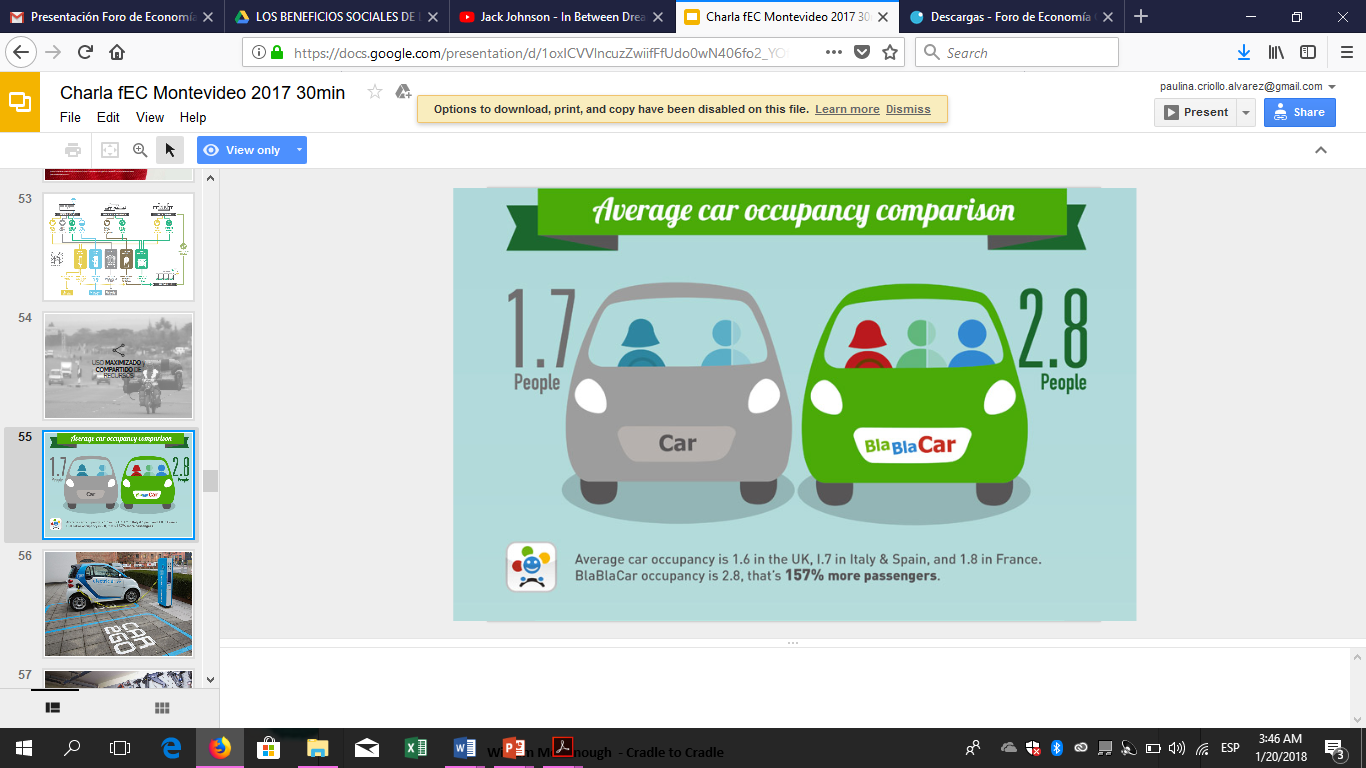 El auto promedio está estacionado el 92% del tiempo
El auto promedio tiene 5 asientos pero solo transporta de 1 a 2 personas por viaje
La oficina promedio solo se usa el 35% y el 50% del tiempo, incluso en el horario laboral. 
Volatilidad de los precios de los metales y producción agrícola 
El 31% de los alimentos se desechan a lo largo de la cadena de valor 
Obsolescencia programada
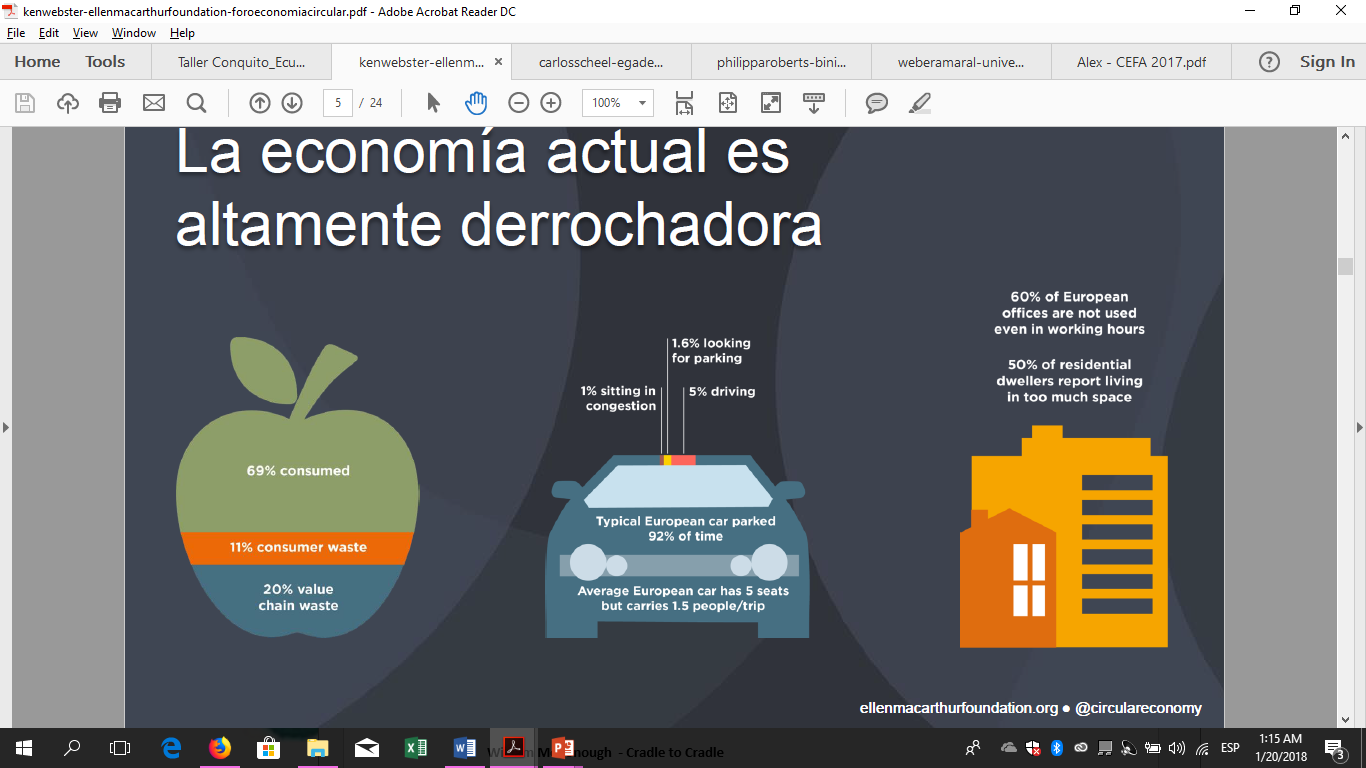 Fuente: Ellen MacArthur Foundation, 2016
La economía circular
“Es un sistema económico que reemplaza el concepto de “fin de vida” de los productos con la reducción, reutilización, reciclaje y recuperación de los procesos de producción / distribución y consumo de materiales. 
Opera en distintos niveles: micro (productos, empresas, consumidores), meso (parques ecoindustriales) y macro (ciudad, región, nación, globalmente), 
Su objetivo es lograr un desarrollo sostenible; creando simultáneamente calidad ambiental, prosperidad económica y equidad social en beneficio de las generaciones actuales y futuras.” 
(Kirchherr et al, 2017).
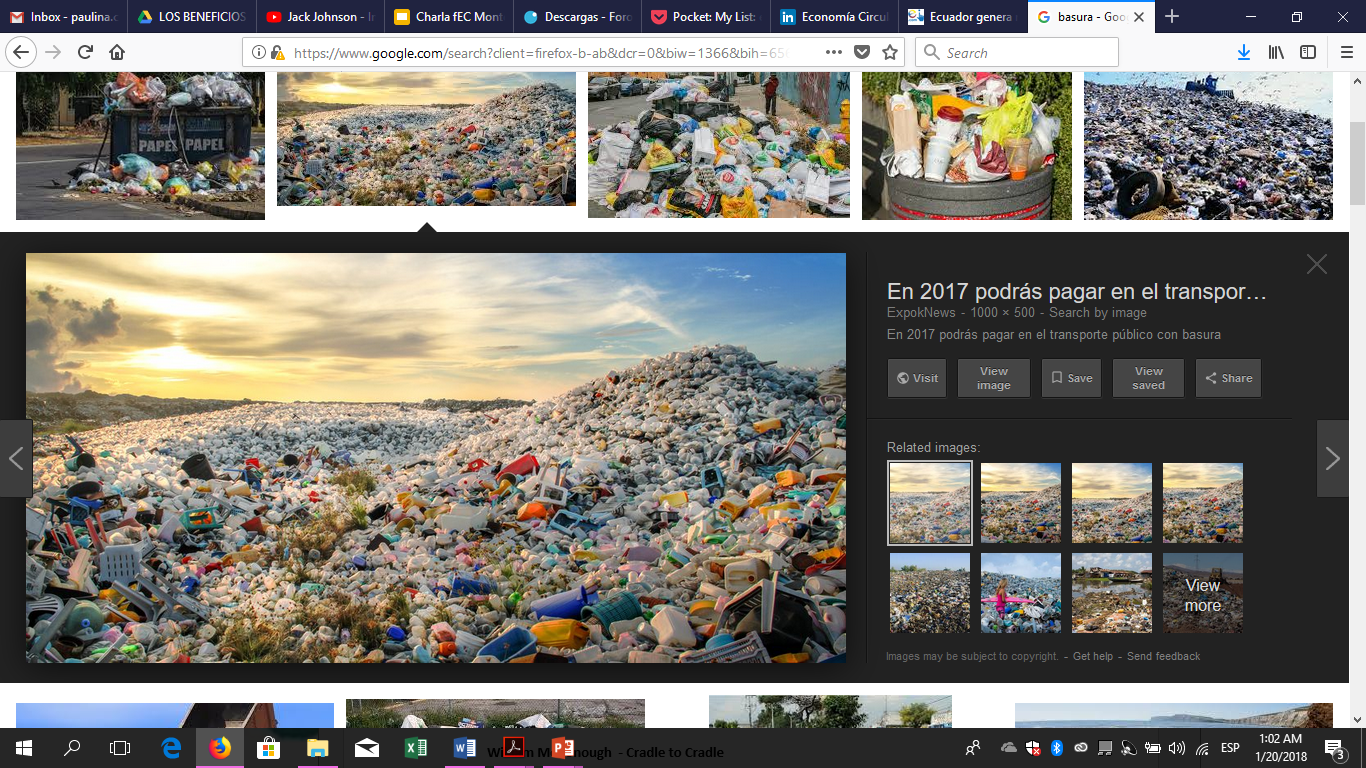 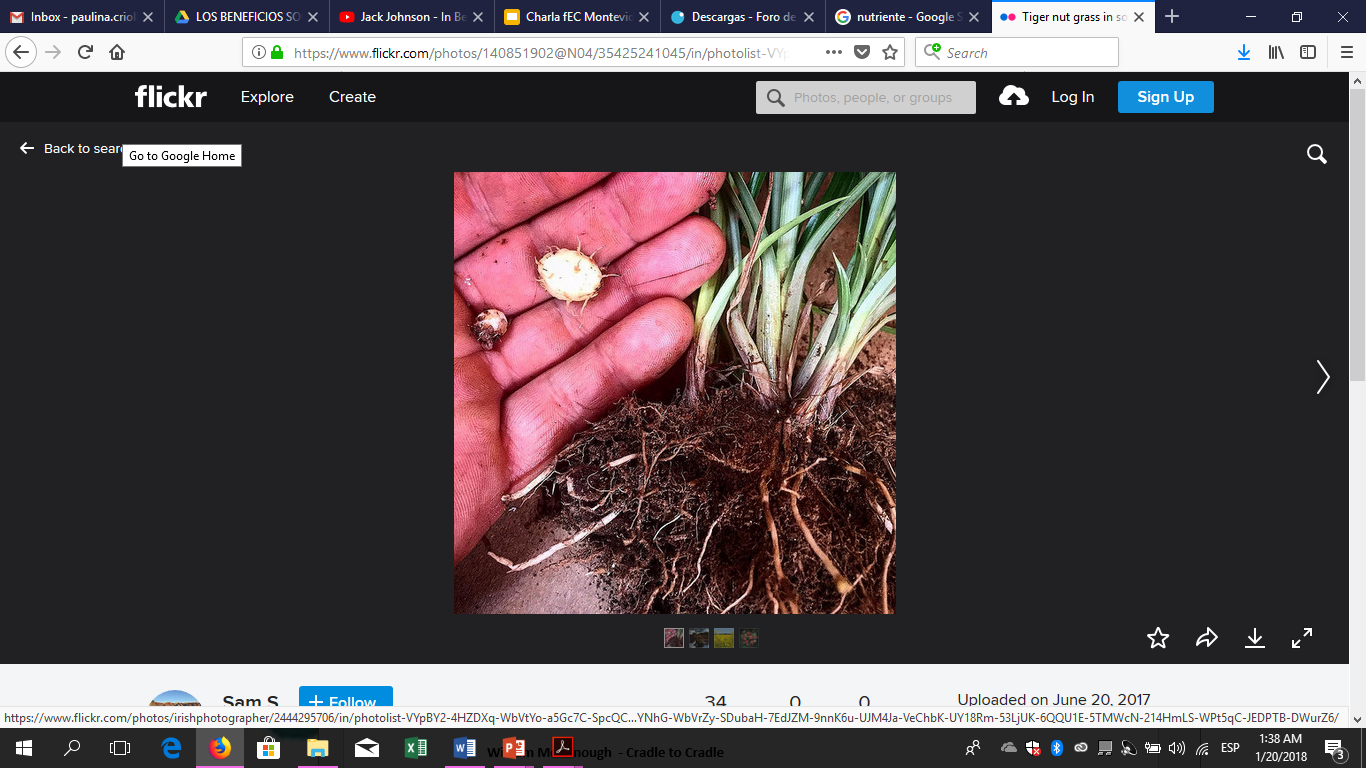 Residuos = Nutrientes
La economía circular
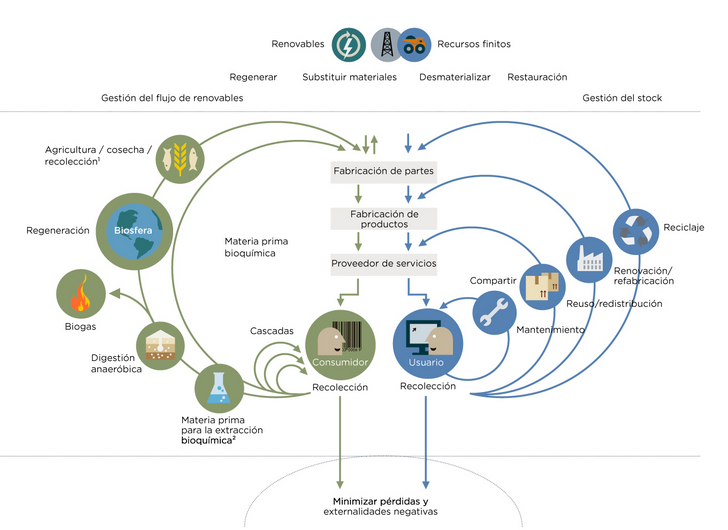 1.
2.
3.
Gráfico 1:  Diagrama de mariposa: representación de la economía circular
Fuente: Ellen MacArthur Foundation
Los tres principios de la economía circular
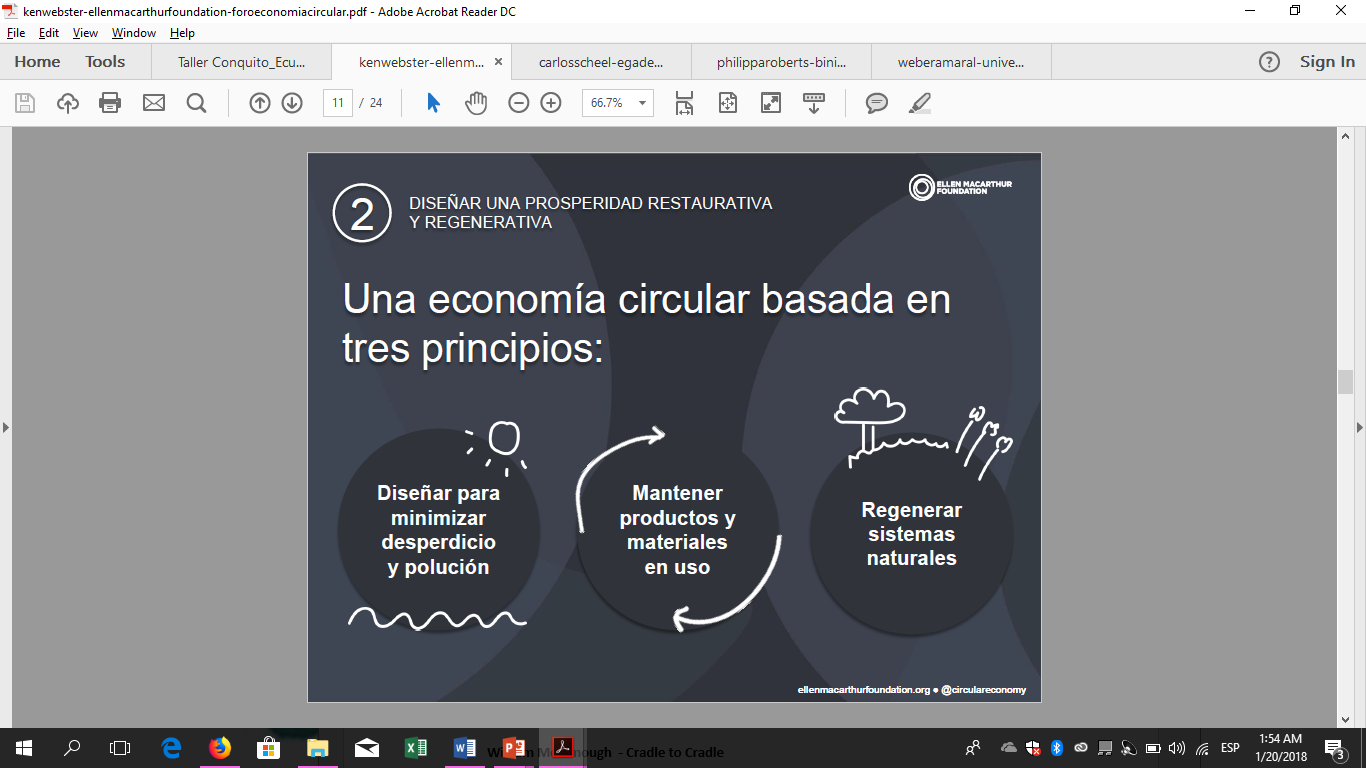 Upcycling: aprovechamiento de para crear productos que tienen un mayor valor que el que tenía el material original.
Downcycling: conversión de residuos o materiales en nuevos productos pero de menor calidad que los originales
Fuente: Ellen MacArthur Foundation
Elementos clave en en Economía Circular
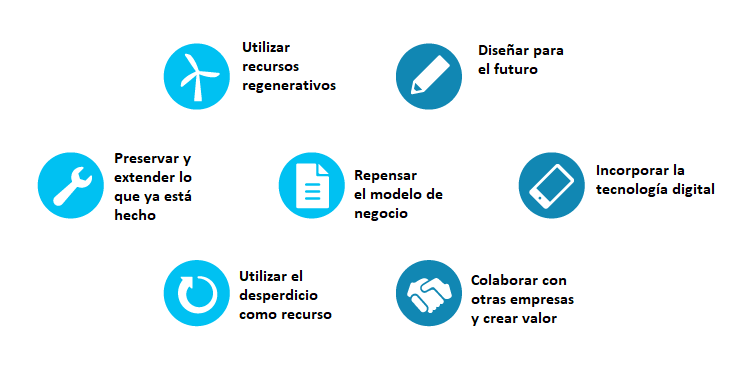 Fuente: Circle-Economy, 2017
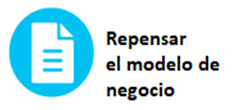 Ejemplos de negocios de Economía Circular
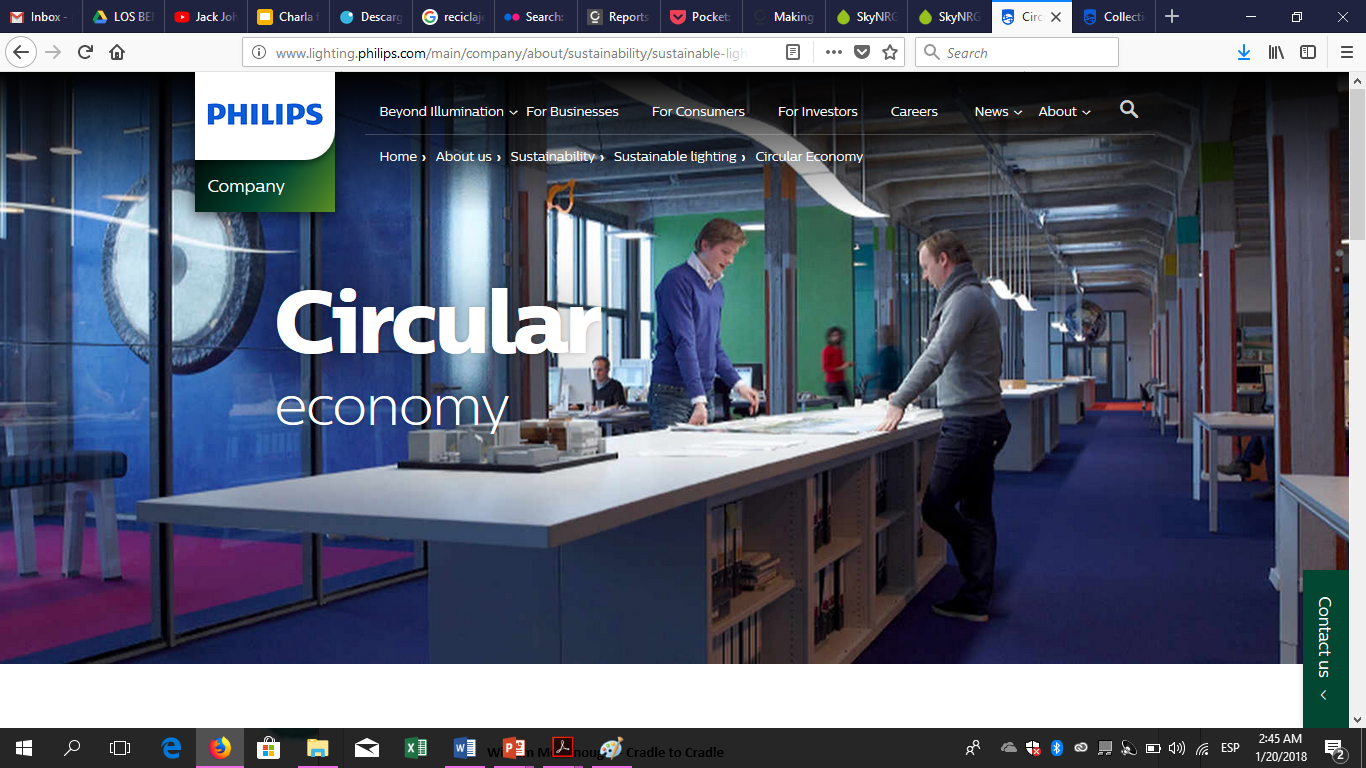 La empresa PHILIPS ofrece servicios relacionados a la economía circular: instalación LED de larga duración.  Philips mantiene la propiedad y presta servicios gestionados para ampliar la duración y el rendimiento de la iluminación. 
- Para los clientes, reduce los costes energéticos y para la empresa, se generan ahorros en las operaciones al reducirse el mantenimiento y la depreciación.- Los mercados de segunda mano ofrecen la posibilidad de captar un nuevo valor de las piezas y las luminarias usadas. Y cuando finaliza el periodo de servicio, los productos de iluminación se pueden remodelar o reciclar, convirtiéndose así en parte de un ciclo de materiales nuevos
Fuente: Phillips, 2018
Ejemplos de negocios de Economía Circular
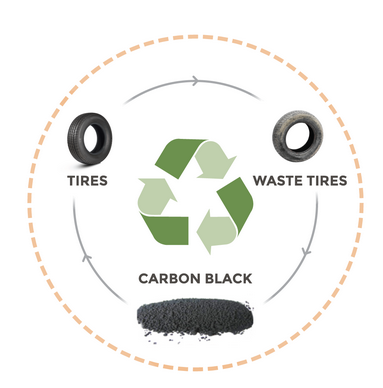 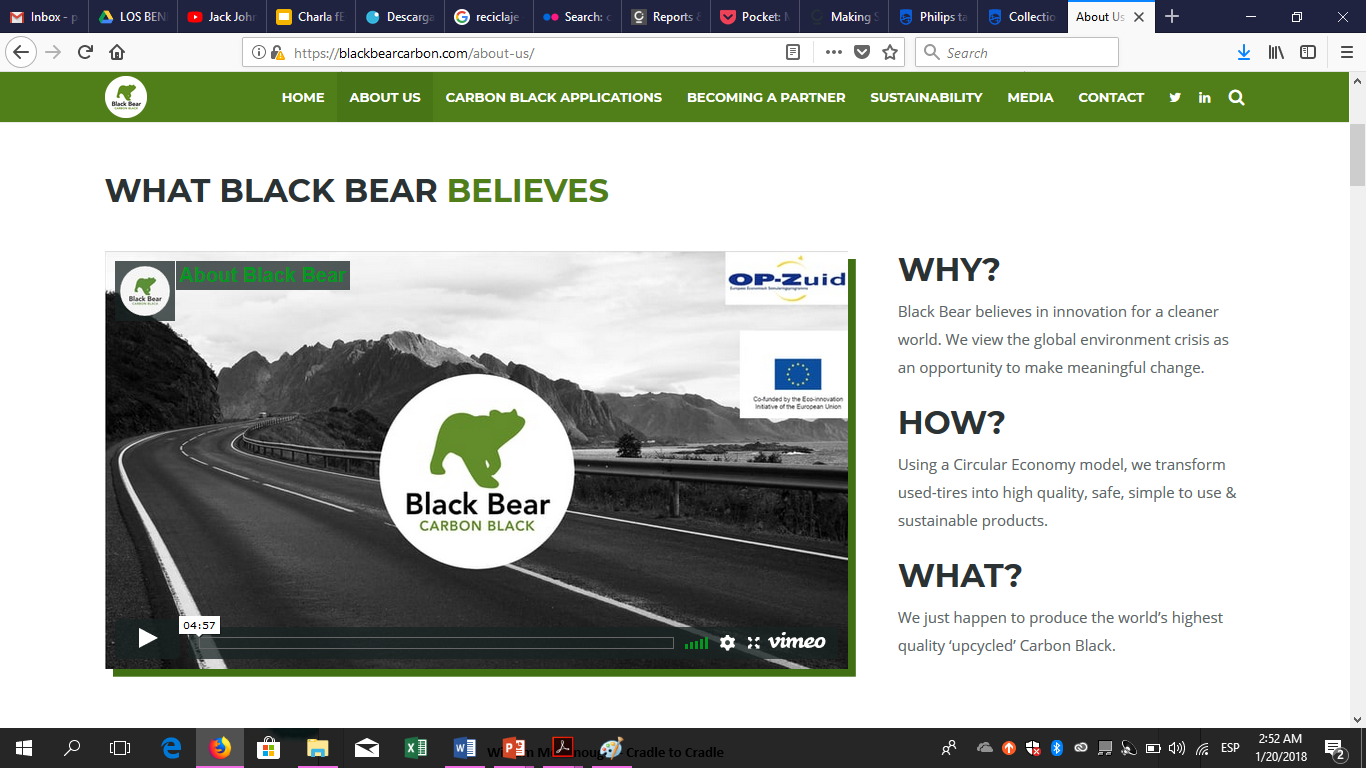 Black Bear es una empresa que utiliza las llantas usadas al final de su vida útil para convertirlas nuevamente en carbón negro a un nivel de calidad que supera al del producto original, de manera que preserva el planeta y sus recursos naturales. El carbón puede ser utilizado en varias actividades, por ejemplo como tinta para escritura de periódicos.
Fuente: Black bear, 2017
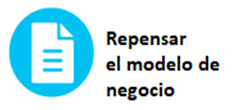 Ejemplos de negocios de Economía Circular
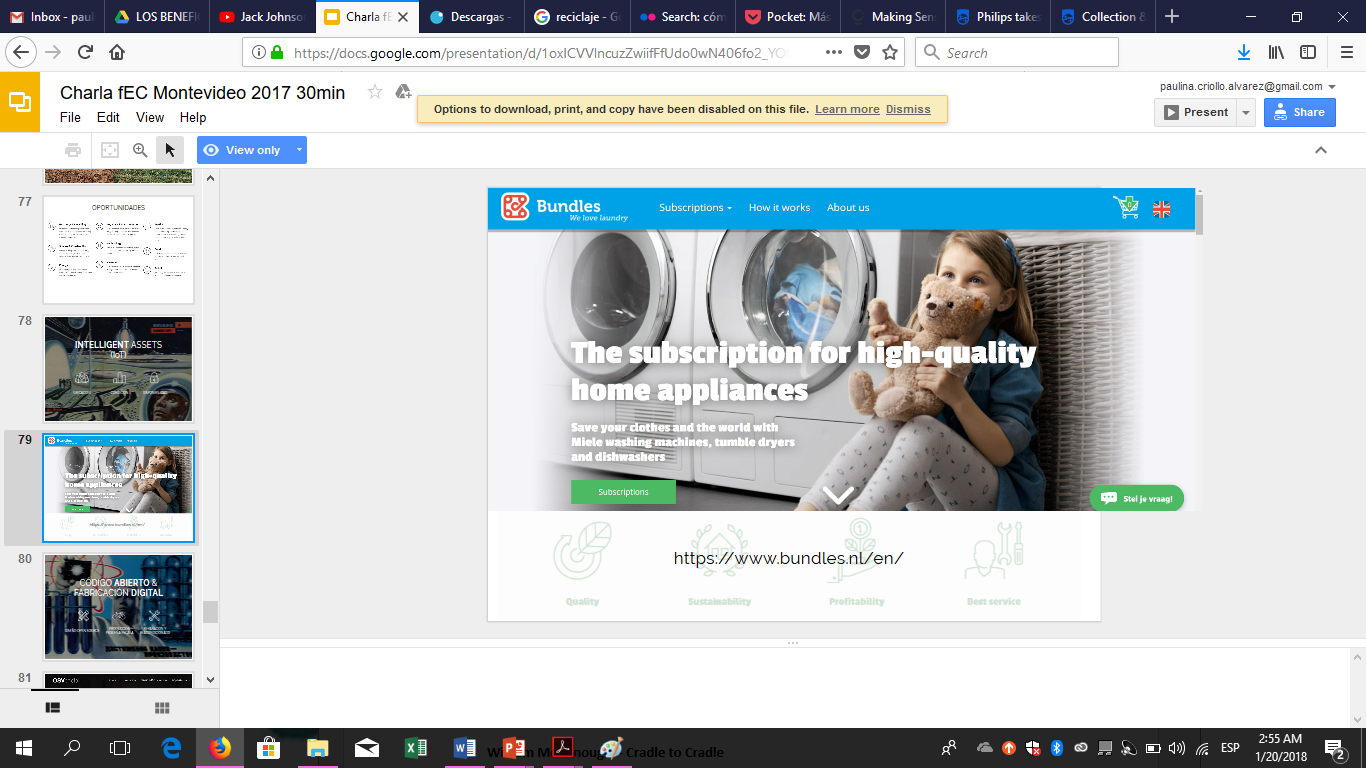 Bundles es una empresa que otorga el servicio de lavado a través de un software. La empresa es dueña de las lavadoras y los consumidores son quienes pagan únicamente los servicios de la misma. La empresa es dueña de la lavadora, cuando la misma llega a su vida útil final, la empresa se encarga de recogerla y volver a reutilizar sus partes en nuevas lavadoras.  De esta manera evita que las lavadoras sean desechadas por los consumidores y se preservan los materiales para mayor circularidad.
Fuente: Bundles, 2017
Ejemplos de Economía Circular en Ecuador
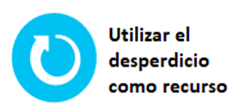 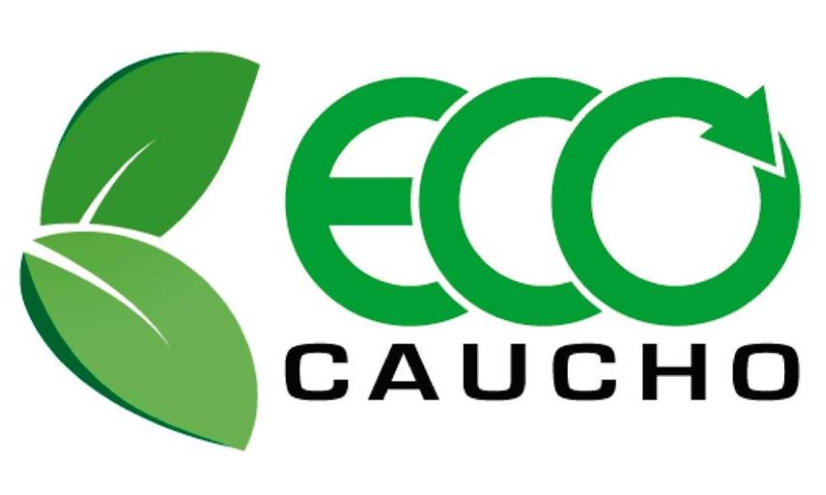 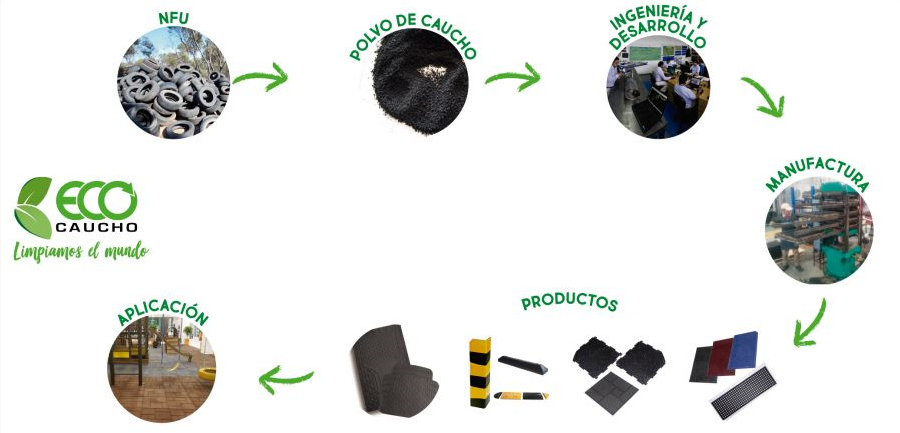 Productos a base de caucho
En Ecuador se desechan alrededor de 2'000.000 de neumáticos al año 
Entre el 2013 y el 2018  se han procesado 248.754 neumáticos
Más del 95% del caucho es reciclado.
1353 toneladas de granulo de caucho
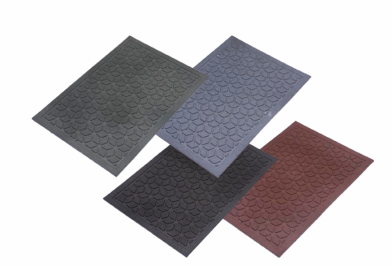 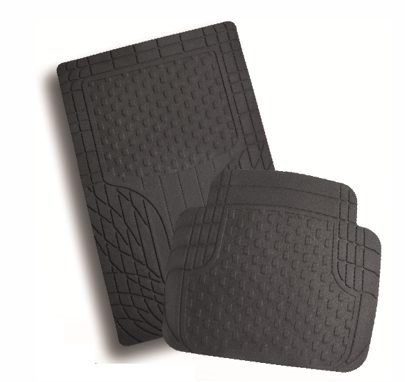 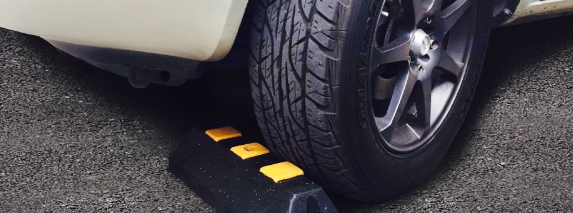 Tomado de Ecocaucho, 2018.
Fuente: Ecocaucho, 2018.
[Speaker Notes: En el Ecuador se desechan alrededor de 2'000.0000 de neumáticos al año (16.000 toneladas NFU).
En Ecocaucho, más del 95% de nuestra materia prima es reciclada.
Por la naturaleza de la materia prima, nuestros productos son de larga duración.
Hemos procesado entre el 2013 y 2017 225.448 neumáticos fuera de uso lo que equivale a 1.353 toneladas de granulo de caucho.
Procesamos 900 NFU semanales en promedio.
Reutilizamos en promedio 50.000 neumáticos al año.]
Ejemplos de Economía Circular en Ecuador
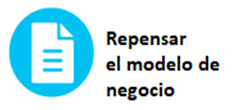 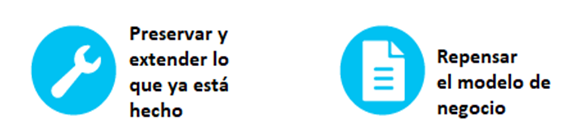 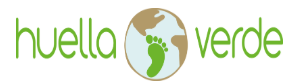 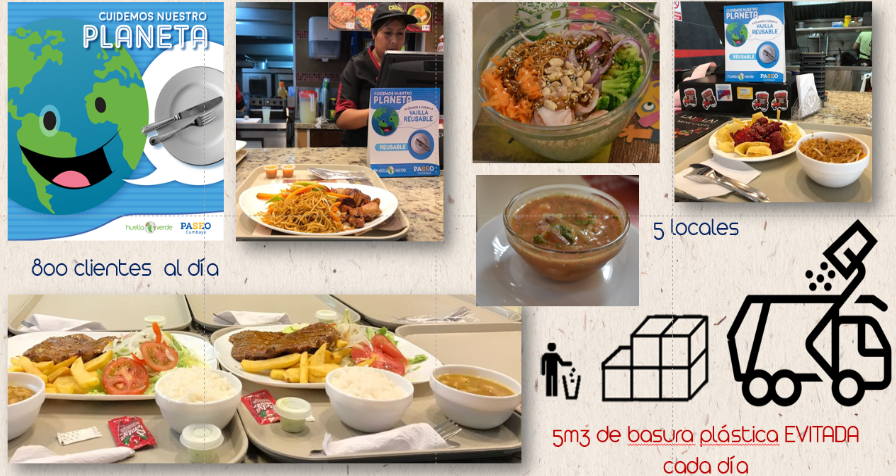 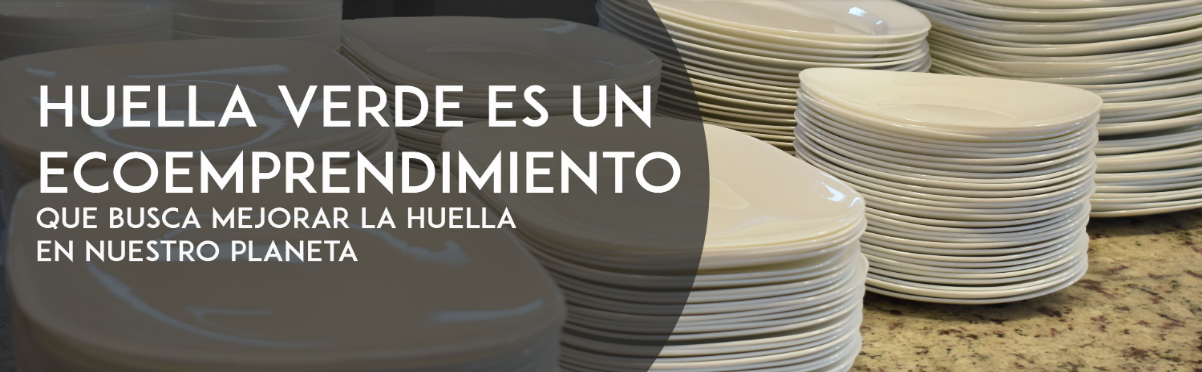 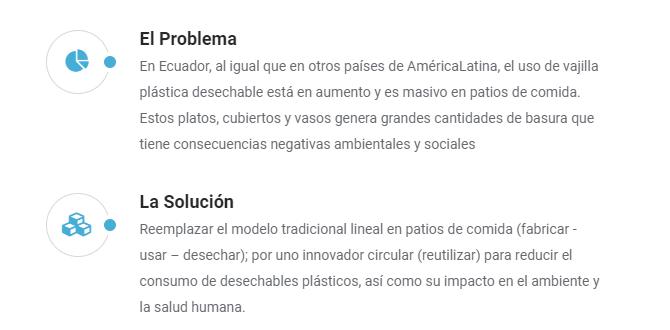 En el 2018 han evitado el uso de vajillas desechables (1650 platos y cubiertos al día) y las emisiones de transporte 10 tons CO2-eq al mes.
Fuente: Huella Verde, 2018.
Fuente: Huella Verde, 2018.
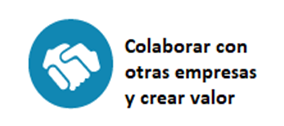 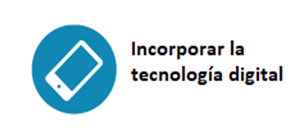 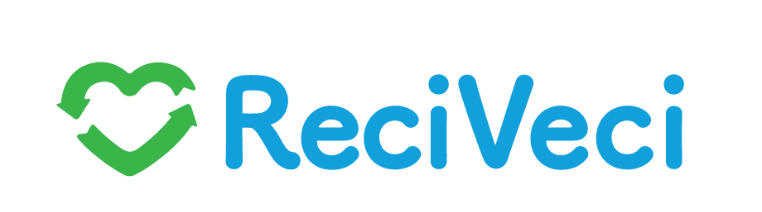 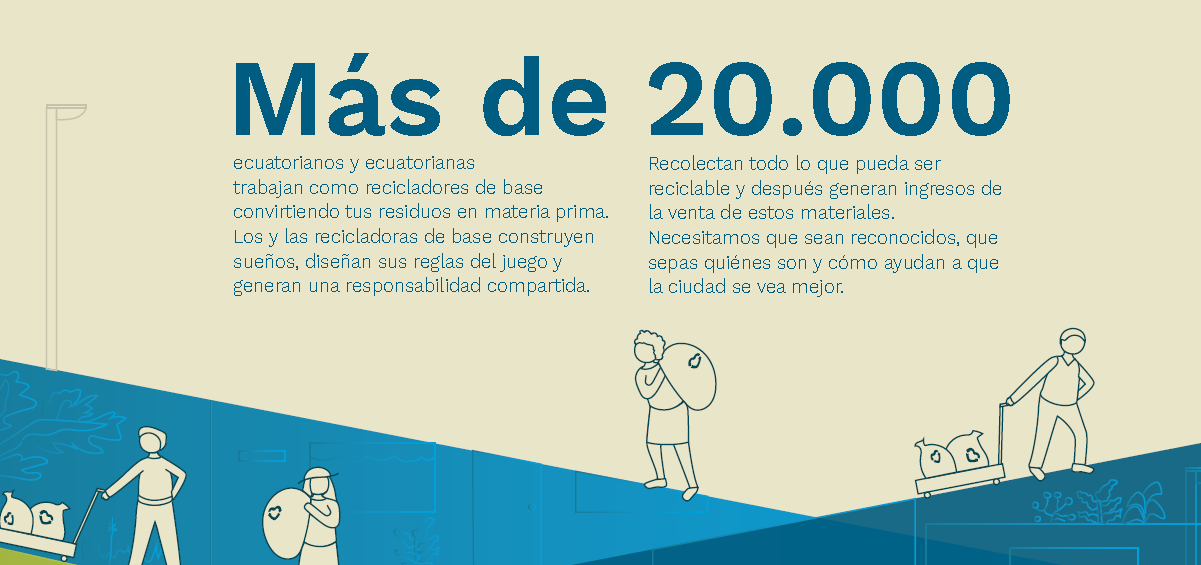 Reciclaje Inclusivo
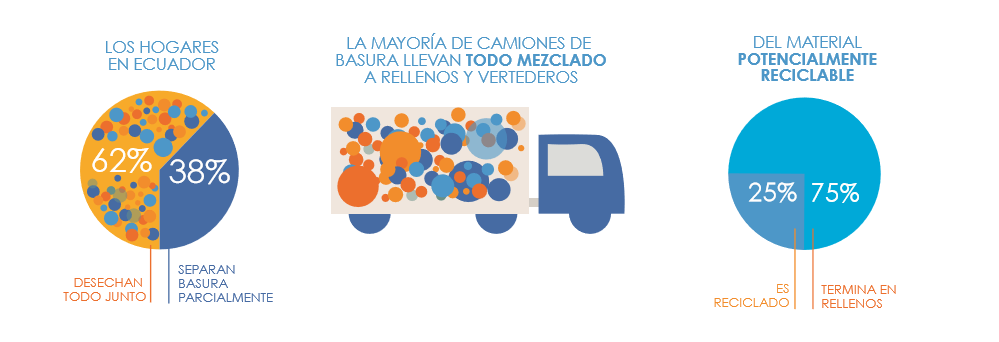 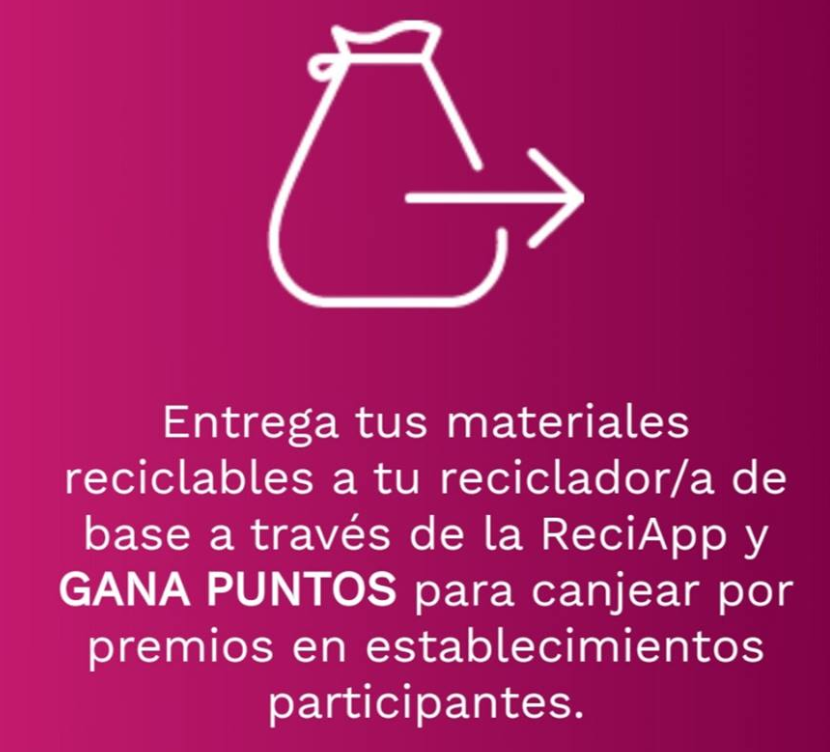 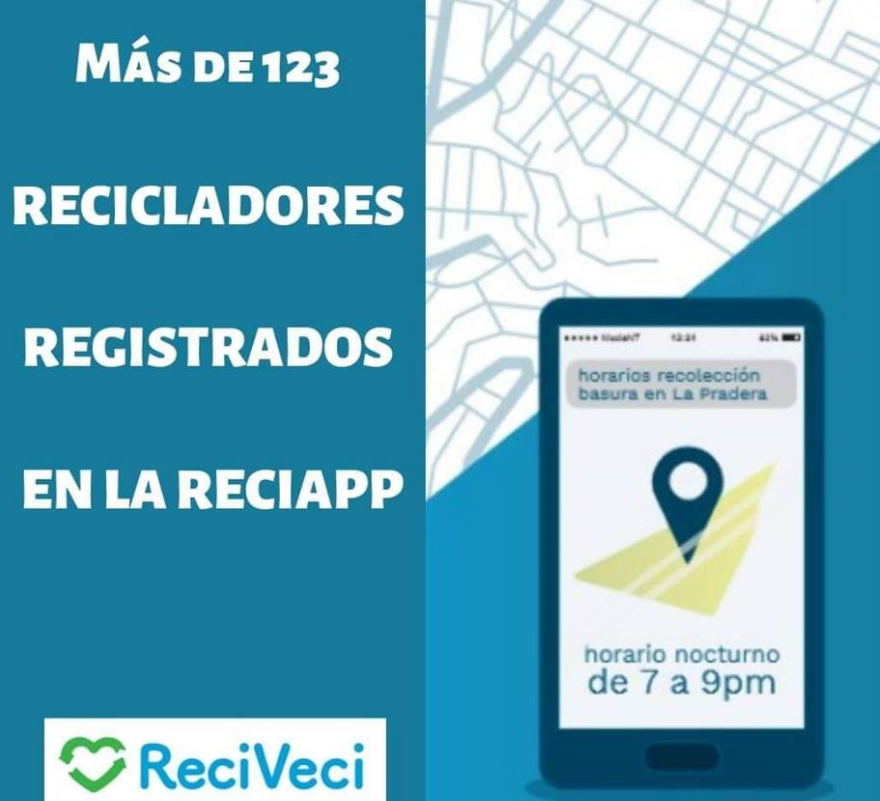 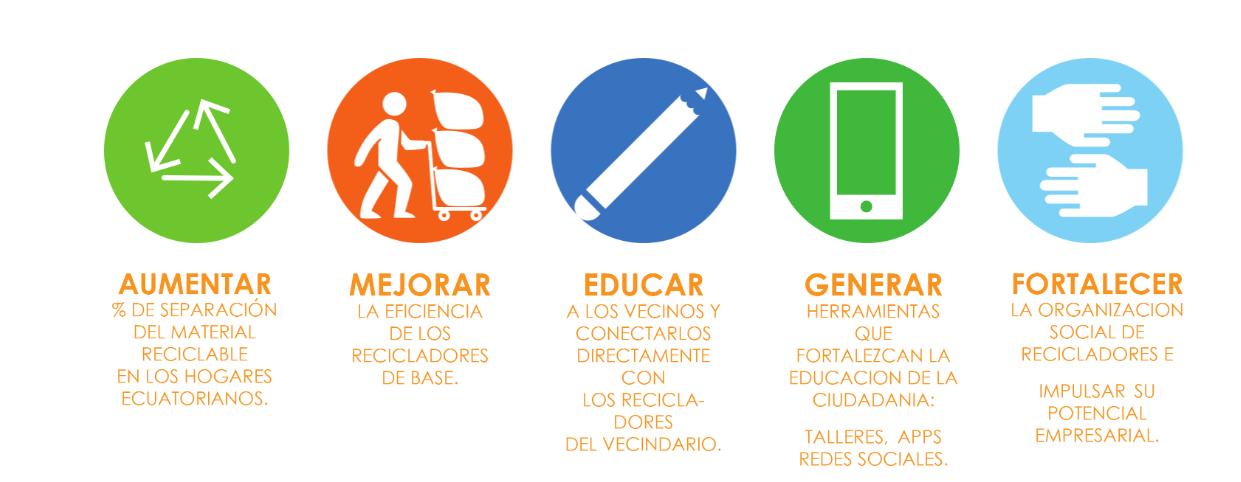 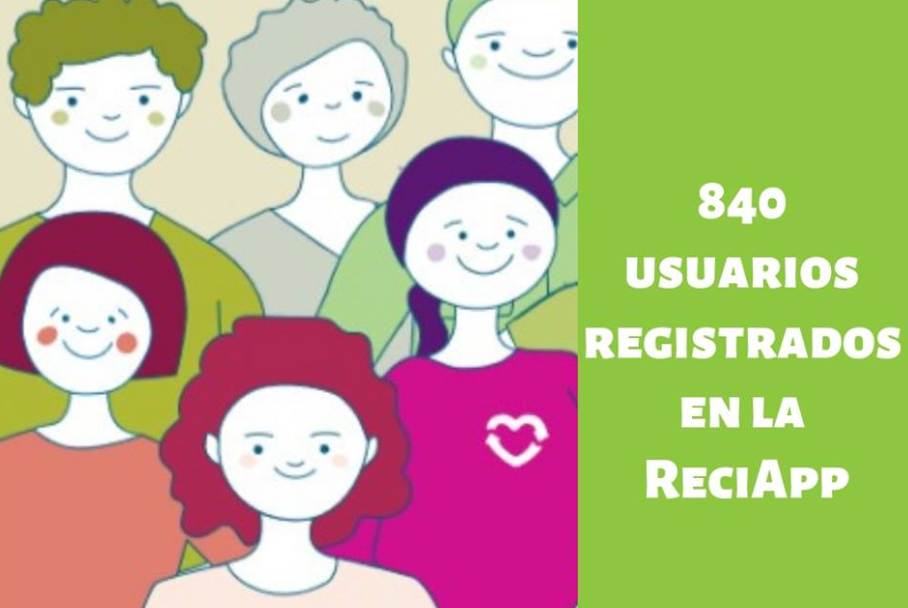 Fuente: ReciVeci, 2018.
Economía Circular = Oportunidad de emprendimiento
Los modelos de economía circular se basan en eliminar el concepto de desecho, todo es un residuo o un material que puede volver a ser utilizado.  
La llamada “basura” es únicamente un error de diseño. 
La oportunidad está en extender la vida útil de los productos, en explorar plataformas de uso compartido y en repensar los productos como servicios.
Referencias
¿Qué es la Economía Circular? Foro de Economía Circular Uruguay. https://foroeconomiacircular.com/la-economia-circular/
Kirchherr, et al (2017). Conceptualizing the circular economy: an analysis of 114 definitions. Encontrado en: http://www.sciencedirect.com/science/article/pii/S0921344917302835?via%3Dihub
Fernandes, Alexander (2016). Closing the Loop: the benefits of the circular economy for developing countries and emerging economies. https://www.tearfund.org/~/media/files/tilz/circular_economy/2016-tearfund-closing-the-loop-summary-en.pdf?la=en
Reciveci (2020). Reciclaje incluisvo en Ecuador. Encontrado en: www.reciveci.ec
Trabajo Autónomo
Investigue cuál es la situación actual de un producto dentro de la economía lineal y su impacto en el área ambiental, económica y social. 
En base al diagrama de mariposa, exponga una solución para que ese producto pueda incorporarse en la economía circular.